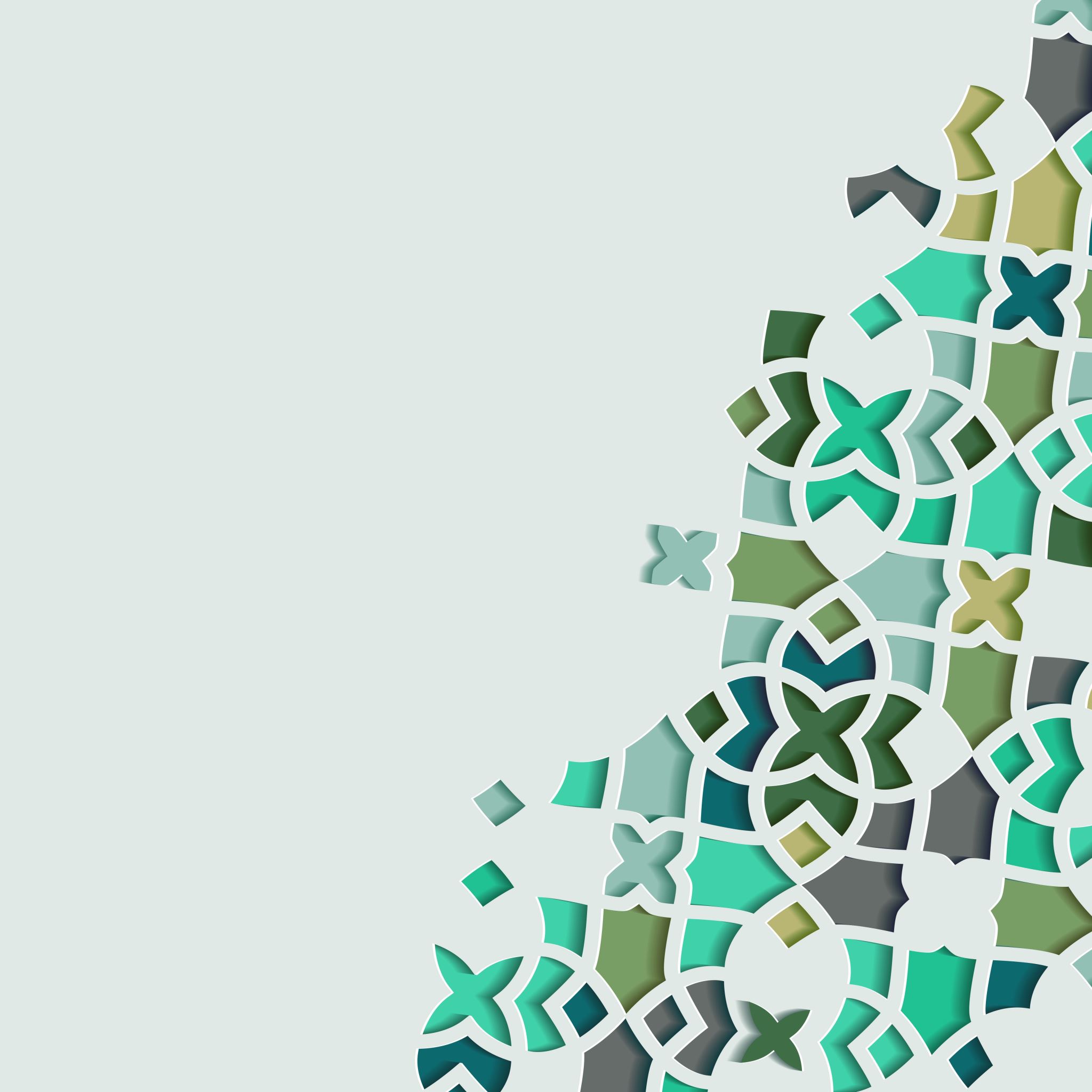 The Life of Prophet Muhammad
Lesson 51
A’isha
Aʾisha bint Abu Bakr عائشة بنت ابي بکر,  was the third wife of the Prophet who married him after the demise of Lady Khadijah and after his marriage to Sawdah.
There is disagreement about her age at the time of marriage. Her age at the time of marriage and consummation is reported between six to eighteen.
According to popular historical sources, A’isha was around six or seven years old at the time of her marriage to the Prophet .The consummation of their marriage took place a few years later after the migration to Medina when A’isha was nine years old
A’isha
Bukhari reports:
حَدَّثَنَا مُعَلَّى بْنُ أَسَدٍ، حَدَّثَنَا وُهَيْبٌ، عَنْ هِشَامِ بْنِ عُرْوَةَ، عَنْ أَبِيهِ، عَنْ عَائِشَةَ، أَنَّ النَّبِيَّ صلى الله عليه وسلم تَزَوَّجَهَا وَهْىَ بِنْتُ سِتِّ سِنِينَ، وَبَنَى بِهَا وَهْىَ بِنْتُ تِسْعِ سِنِينَ‏.‏ قَالَ هِشَامٌ وَأُنْبِئْتُ أَنَّهَا كَانَتْ عِنْدَهُ تِسْعَ سِنِينَ‏.‏
Aisha narrates that the Prophet married her when she was six years old and he consummated his marriage when she was nine years old. Hisham said: I have been informed that `Aisha remained with the Prophet for nine years (i.e. till his death)
A’isha
عَنْ عُرْوَةَ، عَنْ عَائِشَةَ، رضى الله عنها، قَالَتْ فَلَمَّا قَدِمْنَا الْمَدِينَةَ جَاءَنِي نِسْوَةٌ وَأَنَا أَلْعَبُ عَلَى أُرْجُوحَةٍ وَأَنَا مُجَمَّمَةٌ فَذَهَبْنَ بِي فَهَيَّأْنَنِي وَصَنَّعْنَنِي ثُمَّ أَتَيْنَ بِي رَسُولَ اللَّهِ صلى الله عليه وسلم فَبَنَى بِي وَأَنَا ابْنَةُ تِسْعِ سِنِينَ ‏.

“When we came to Medina, the women came to me when I was playing on the swing, and my hair were up to my ears. They brought me, prepared me, and decorated me. Then they brought me to the Messenger of God and he took up cohabitation with me, when I was nine.‏”

Source: Sunan Abi Dawud
A’isha
Counter argument of some Shia scholars:
1. Ibn Ishaaq counts A’isha was one of the early converts to Islam. According to him, she was the 18 or 19th person to join Islam. When did these early converts join Islam? Presumably in the 2nd or 3rd year after the bi’thah. If we assume that she was 6 years old when she converted, she would have been in her late teens at the time of the hijrah.
A’isha
2. Many Sunni historians, like Ibn Asakir and others, assert that A’isha had an older sister named Asma’ who was born 27 years before hijrah. These historians tell us that Asma’ was 10 years older than A’isha.  This means that A’isha must have been around 17 at the time of hijrah.
3. Tabari asserts that all of Abu Bakr’s children were born during the pre-Islamic era.
A’isha
A’isha was undoubtedly the most influential wife of the Prophet.
She was the daughter of the first Caliph and naturally wielded tremendous political and religious influence in the early history of Islam.
She is the most revered and beloved wife of the Prophet in the Sunni tradition.
The Shia tradition considers Khadijah to be the most noble, followed by other wives like Umm Salamah, Maria etc.
A’isha
During the period of the caliphate of Abu Bakr and Umar, Aisha did not directly interfere in political matters despite being the wife of the Prophet. 
Aisha played an important role in making Abu Bakr accede to the caliphate, and on the last days of the Prophet's life, strove to pave the ground for her father's caliphate.
Likewise, she narrated traditions from the Prophet mentioning Abu Bakr and Umar's virtues to help establish and legitimize their caliphate.
She was a staunch critic of Uthman and called for his death. 
She mobilized a military campaign against Imam Ali in the Battle of the Camel.
She did not permit Imam Hassan to be buried beside his grandfather.
A’isha
Aisha was among the narrators of the words and the life of the Prophet (s). The number of traditions related to her exceeds 2210 with 360 mentioned in Sahih Bukhari and Muslim
In the Sunni tradition, she is regarded as a reliable source for the Sunnah and is a source of emulation for Sunni Muslims.
She has had the greatest impact on Sunni hadith, particularly in the field of Islamic law.
A’isha
Can we follow A’isha as an authority figure after the death of the Prophet?
Shia scholars do not consider her a high-ranking believer nor is she a reliable narrator due to what the Quran has said about her:
وَإِذْ أَسَرَّ ٱلنَّبِىُّ إِلَىٰ بَعْضِ أَزْوَٰجِهِۦ حَدِيثًا فَلَمَّا نَبَّأَتْ بِهِۦ وَأَظْهَرَهُ ٱللَّهُ عَلَيْهِ عَرَّفَ بَعْضَهُۥ وَأَعْرَضَ عَنۢ بَعْضٍ فَلَمَّا نَبَّأَهَا بِهِۦ قَالَتْ مَنْ أَنۢبَأَكَ هَـٰذَا قَالَ نَبَّأَنِىَ ٱلْعَلِيمُ ٱلْخَبِيرُ
“And [remember] when the Prophet confided to one of his wives a statement; and when she informed [another] of it and Allah showed it to him, he made known part of it and ignored a part. And when he informed her about it, she said, "Who told you this?" He said, "I was informed by the Knowing, the Acquainted.” Quran 66:3
A’isha
إِن تَتُوبَآ إِلَى ٱللَّهِ فَقَدْ صَغَتْ قُلُوبُكُمَا وَإِن تَظَـٰهَرَا عَلَيْهِ فَإِنَّ ٱللَّهَ هُوَ مَوْلَىٰهُ وَجِبْرِيلُ وَصَـٰلِحُ ٱلْمُؤْمِنِينَ وَٱلْمَلَـٰٓئِكَةُ بَعْدَ ذَٰلِكَ ظَهِيرٌ
“If you two [wives] repent to God , [it is best], for your hearts have deviated. But if you cooperate against him - then indeed God is his protector, and Gabriel and the righteous of the believers and the angels, moreover, are [his] backers.” Quran 66:4
Note that Allah did not say that your actions deviated, rather, He says their hearts deviated. 
Can someone be high ranking believer if God says your heart has deviated from the truth?
A’isha
أَرَدْتُ أَنْ أَسْأَلَ عُمَرَ فَقُلْتُ يَا أَمِيرَ الْمُؤْمِنِينَ مَنِ الْمَرْأَتَانِ اللَّتَانِ تَظَاهَرَتَا عَلَى رَسُولِ اللَّهِ صلى الله عليه وسلم فَمَا أَتْمَمْتُ كَلاَمِي حَتَّى قَالَ عَائِشَةُ وَحَفْصَةُ‏.
‏
Ibn Abbas narrates: I intended to ask `Umar so I said, "Who were those two ladies who tried to back each other against the Prophet?" I hardly finished my speech when he said, They were `Aisha and Hafsa.”


Source: Sahih Bukhari
A’isha
This is the only instance in the Quran will God uses such strong language where He creates an arena and highlights that you are standing in opposition to God, Gabriel, all angels and righteous believers.
A’isha
عَسَىٰ رَبُّهُۥٓ إِن طَلَّقَكُنَّ أَن يُبْدِلَهُۥٓ أَزْوَٰجًا خَيْرًا مِّنكُنَّ مُسْلِمَـٰتٍ مُّؤْمِنَـٰتٍ قَـٰنِتَـٰتٍ تَـٰٓئِبَـٰتٍ عَـٰبِدَٰتٍ سَـٰٓئِحَـٰتٍ ثَيِّبَـٰتٍ وَأَبْكَارًا

“Perhaps his Lord, if he divorced you [all], would substitute for him wives better than you - submitting [to Allah], believing, devoutly obedient, repentant, worshipping, and fasters - [ones] previously married and virgins.” Quran 66:5
A’isha
فَلَمَّا صَلَّيْتُ الصُّبْحَ شَدَدْتُ عَلَىَّ ثِيَابِي ثُمَّ انْطَلَقْتُ حَتَّى دَخَلْتُ عَلَى حَفْصَةَ فَإِذَا هِيَ تَبْكِي فَقُلْتُ أَطَلَّقَكُنَّ رَسُولُ اللَّهِ صلى الله عليه وسلم قَالَتْ لاَ أَدْرِي هُوَ ذَا مُعْتَزِلٌ فِي هَذِهِ الْمَشْرُبَةِ
Umar reports: After we prayed Subh, I put on my clothes, then went to visit Hafsah. There I found her crying. I said: “Has the Messenger of Allah divorced (all of you)?” She said: “I do not know. He has secluded himself in the upper room.’”



Source: Tirmidhi
A’isha
Is crying necessarily a sign of true repentance?
People sometimes cry because of social pressure, worry that people may talk badly about them or fear of possible divorce.
Thus, what is certain is that they committed a major sin and what is doubtful is their repentance.
Ex. Rules of praying behind an Imam in congregational prayer
A’isha
The Quran does not tell us that they repented.
If a person commits a sin and Allah exposes them, if that person repents, doesn’t Allah’s justice dictate that he absolves them publicly?
Why would Allah publicly condemn them and not make their repentence public to salvage their reputation?
A’isha
Some have argued that the proof of their repentance is the Verse of Purification.
Even if as hypothetically assume that the wives are included, this verse was revealed before Surat Al-Tahreem.
Thus, the Verse of Purification cannot be used to exonerate them because it was revealed before the crime.
A’isha
Others have argued that they did repent because the Quran has conferred upon them the title “The Mothers of the Believers”.
ٱلنَّبِىُّ أَوْلَىٰ بِٱلْمُؤْمِنِينَ مِنْ أَنفُسِهِمْ وَأَزْوَٰجُهُۥٓ أُمَّهَـٰتُهُمْ
“The Prophet is more worthy of the believers than themselves, and his wives are [in the position of] their mothers…” Quran 33:6
A’isha
وَمَا كَانَ لَكُمْ أَن تُؤْذُوا۟ رَسُولَ ٱللَّهِ وَلَآ أَن تَنكِحُوٓا۟ أَزْوَٰجَهُۥ مِنۢ بَعْدِهِۦٓ أَبَدًا إِنَّ ذَٰلِكُمْ كَانَ عِندَ ٱللَّهِ عَظِيمًا
“ And it is not [lawful] for you to harm the Messenger of Allah or to marry his wives after him, ever. Indeed, that would be in the sight of Allah an enormity.” Quran 33:53
A’isha
عَنِ ابْنِ عَبَّاسٍ رَضِيَ اللهُ عَنْهُ قَالَ: قَالَ رَجُلٌ مِنْ أَصْحَابِ النَّبِيِّ (صَلَّى اللهُ عَلَيْهِ وَسَلَّمَ): لَوْ قَدْ مَاتَ رَسُولُ اللهِ (صَلَّى اللهُ عَلَيْهِ وَسَلَّمَ) لَتَزَوَّجْتُ عَائِشَةَ أَوْ أُمَّ سَلَمَةَ. فَأَنْزَلَ اللهُ (عَزَّ وَجَلَّ): (وَمَا كَانَ لَكُمْ أَنْ تُؤْذُوا رَسُولَ اللهِ وَلَا أَنْ تَنْكِحُوا أَزْوَاجَهُ مِنْ بَعْدِهِ أَبَدًا إِنَّ ذَلِكُمْ كَانَ عِنْدَ اللهِ عَظِيمًا)
This narration indicates that one of the companions expressed interested in marrying Aisha after the Prophet dies! 
Thus, the title ”Mothers of the Believers” was a jurisprudential issue that honored the Prophet and not necessarily the wives themselves.
Ex. Bani Hashim is an honorific title to honor Hashim. It doesn’t mean that all of Bani Hashim are pious.
Source: Sunan Al-Bayhaqi
A’isha
يَـٰنِسَآءَ ٱلنَّبِىِّ مَن يَأْتِ مِنكُنَّ بِفَـٰحِشَةٍ مُّبَيِّنَةٍ يُضَـٰعَفْ لَهَا ٱلْعَذَابُ ضِعْفَيْنِ وَكَانَ ذَٰلِكَ عَلَى ٱللَّهِ يَسِيرًا
O wives of the Prophet, whoever of you should commit a clear immorality - for her the punishment would be doubled two fold, and ever is that, for Allah , easy.
وَمَن يَقْنُتْ مِنكُنَّ لِلَّهِ وَرَسُولِهِۦ وَتَعْمَلْ صَـٰلِحًا نُّؤْتِهَآ أَجْرَهَا مَرَّتَيْنِ وَأَعْتَدْنَا لَهَا رِزْقًا كَرِيمًا
“And whoever of you devoutly obeys Allah and His Messenger and does righteousness - We will give her her reward twice; and We have prepared for her a noble provision.” Quran 33:30-31